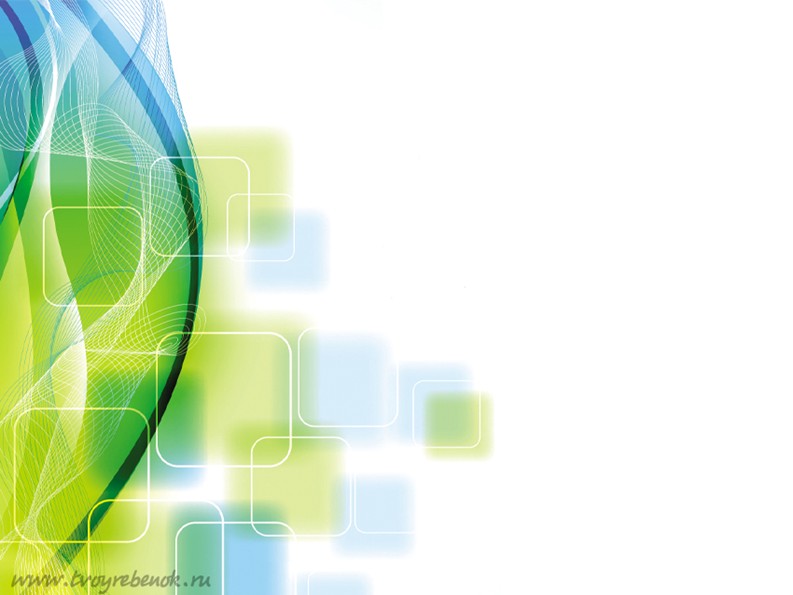 Здоровый образ жизни.
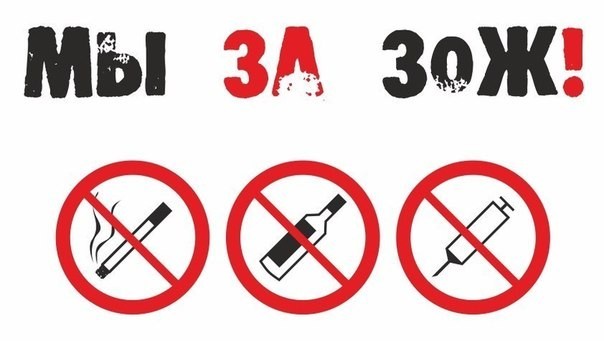 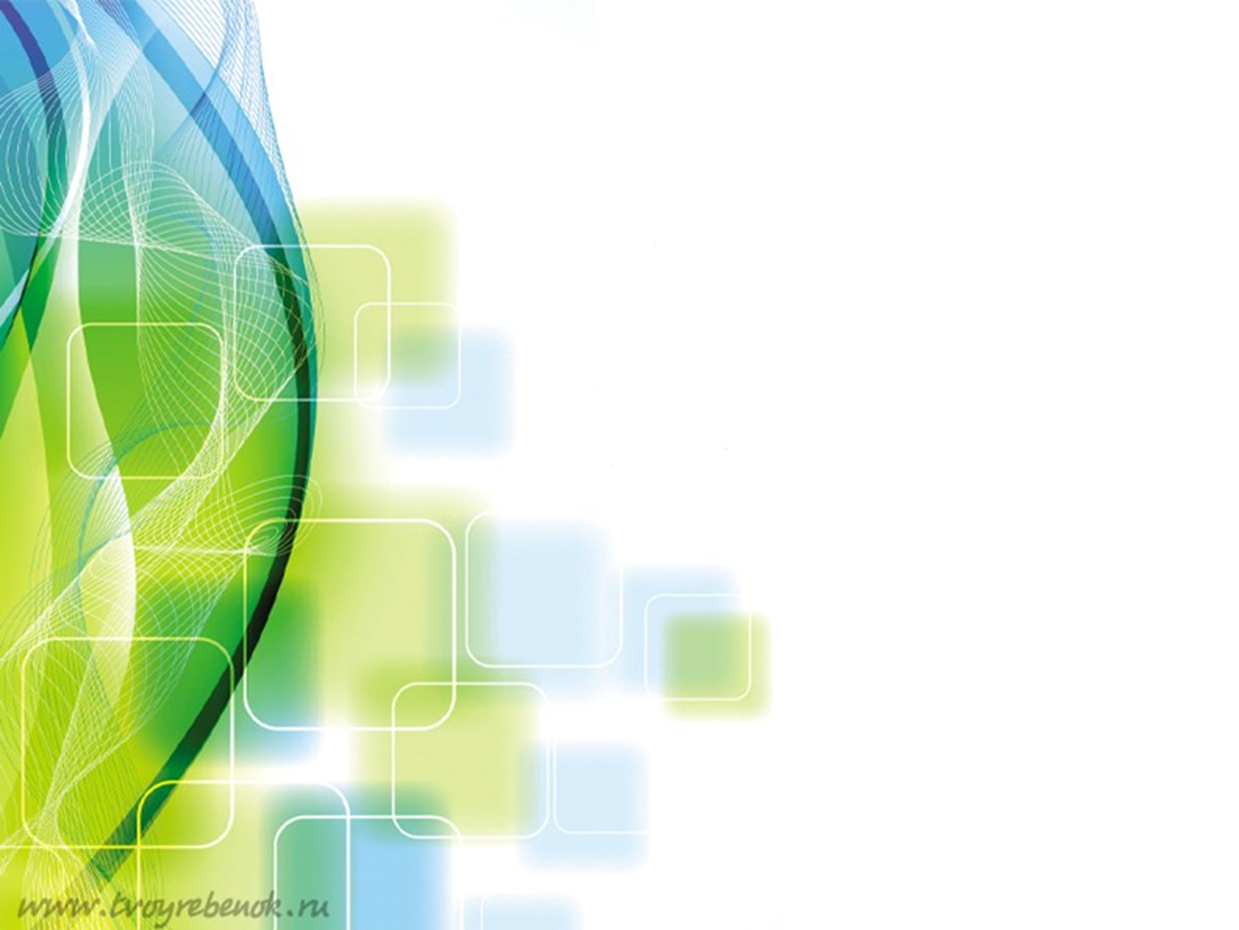 Цель
пропаганда здорового образа жизни, формирование ценностного отношения к собственному здоровью, воспитывать у учащихся потребность быть здоровым
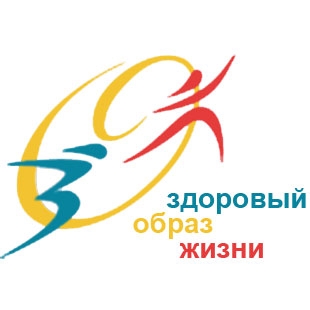 И так, начнём с того, что Здоровый образ жизни- это ЗОЖ.И для того, что бы ты мог называть себя человеком, соблюдающим ЗОЖ нужно выполнять несколько  правил.
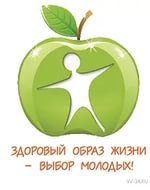 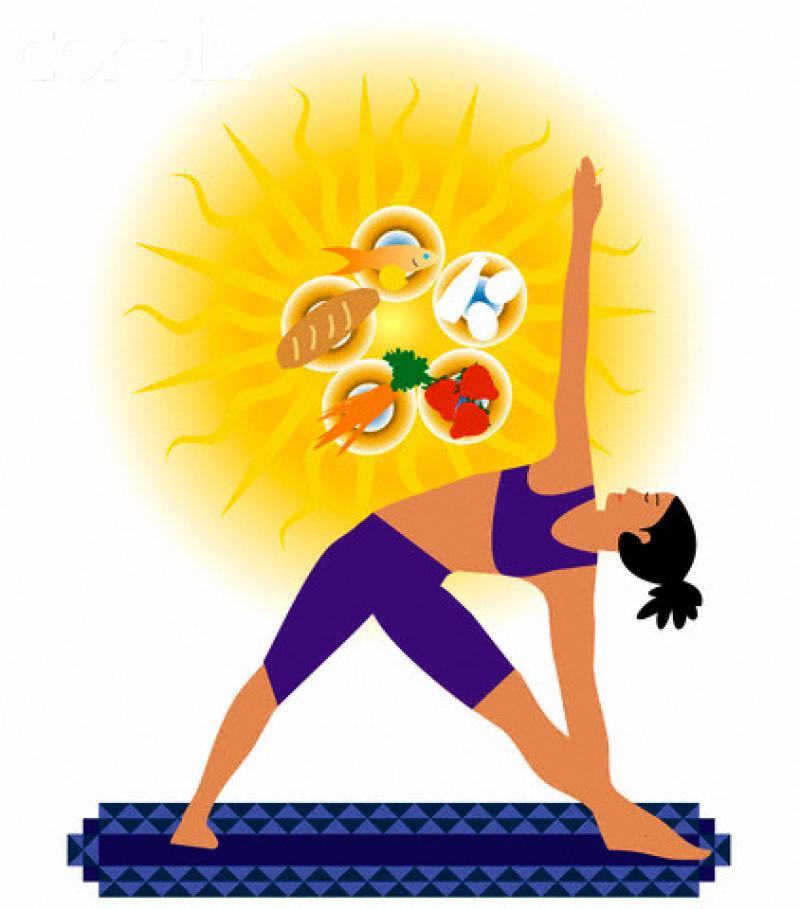 Отгадайте загадку:
- Что на свете дороже всего?
здоровье
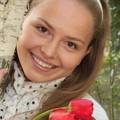 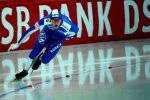 - А что такое здоровье?
Здоровье – это нормальная деятельность организма, его полное физическое и психическое благополучие.
Здоровье – это здоровый образ жизни.
Образ жизни человек строит сам в процессе всей своей жизни. Слово «здоровье» как и слово «любовь», «красота», «радость» принадлежат к тем немногим понятиям, значение которых знают все, но понимают по-разному.
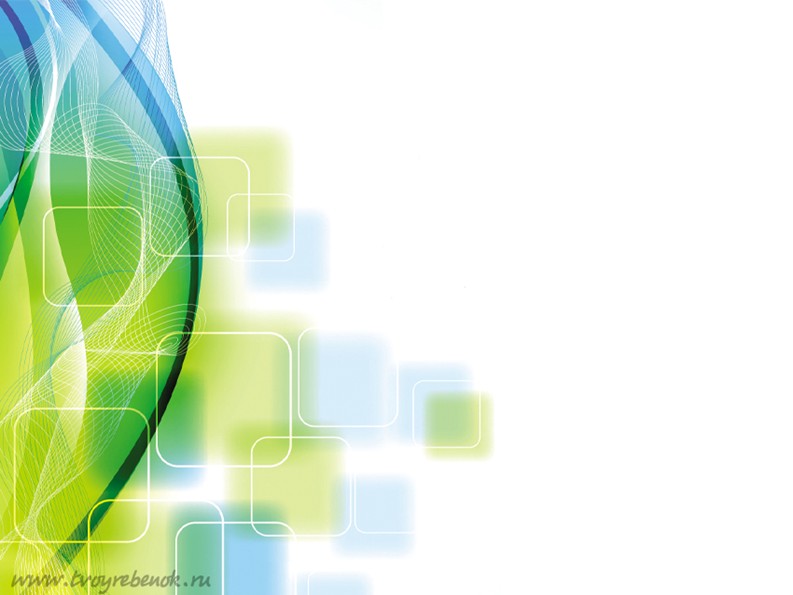 ЧТО НЕ НУЖНО ДЕЛАТЬ ДЛЯ ЗОЖ
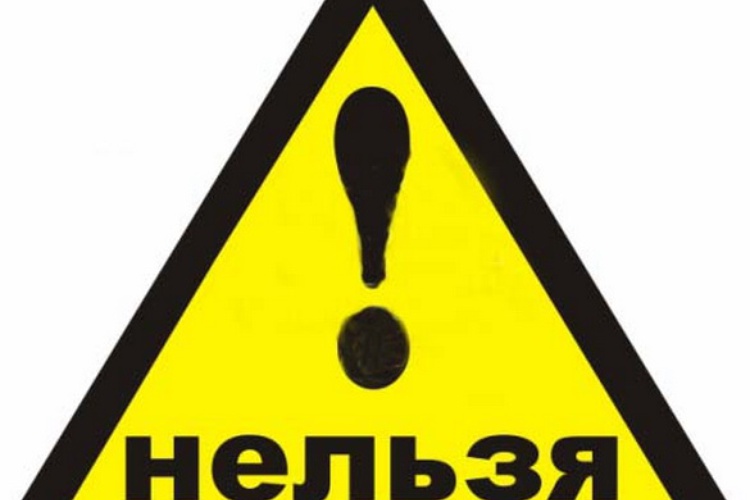 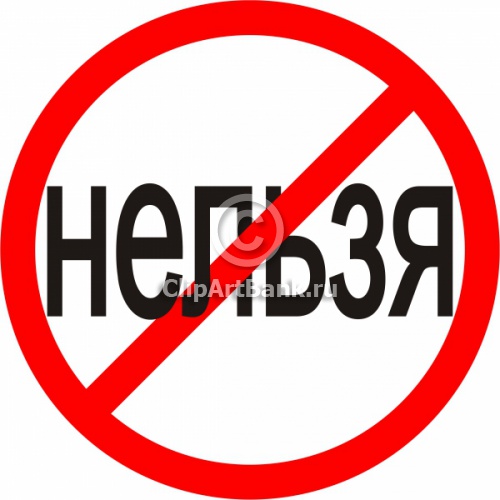 1 правило
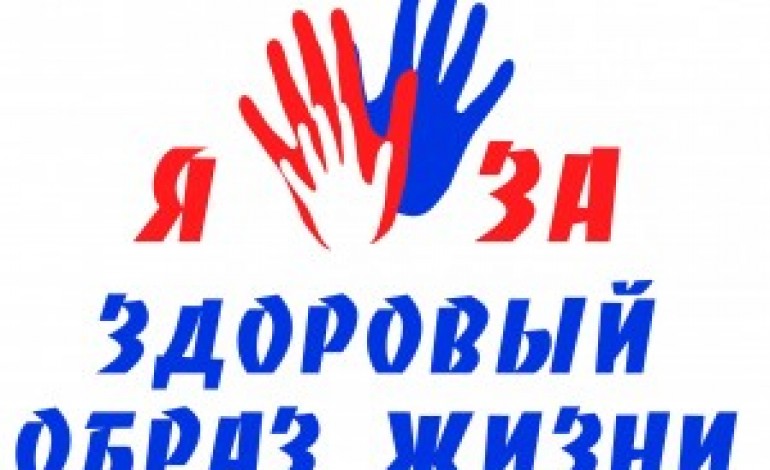 Не пить алкогольные напитки!Алкогольные напитки, это УЖАСНО. Ведь если вы будете пить, то в скором времени,вы можете либо сильно пострадать, или же , что  ещё хуже, это погибнуть!
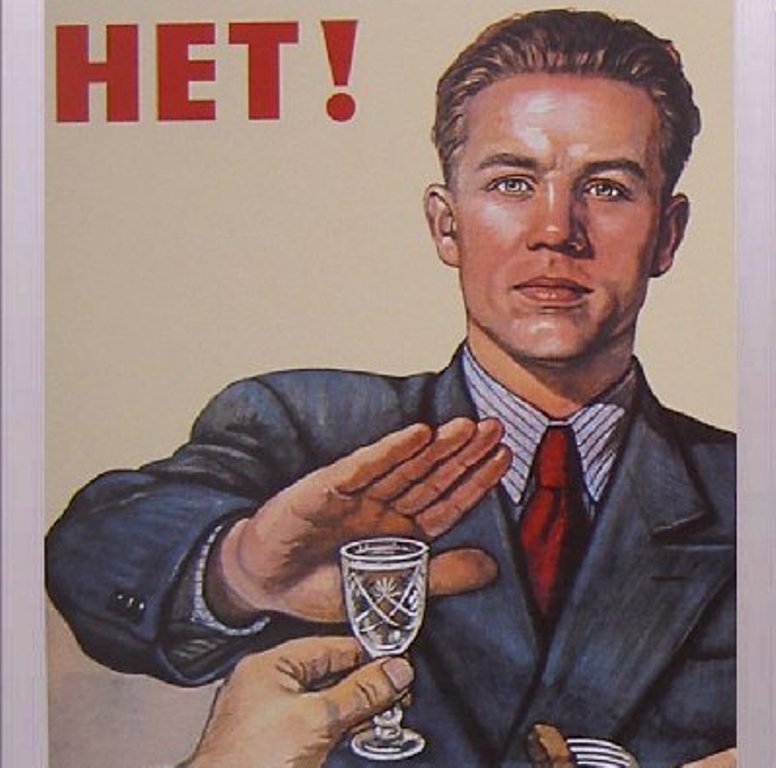 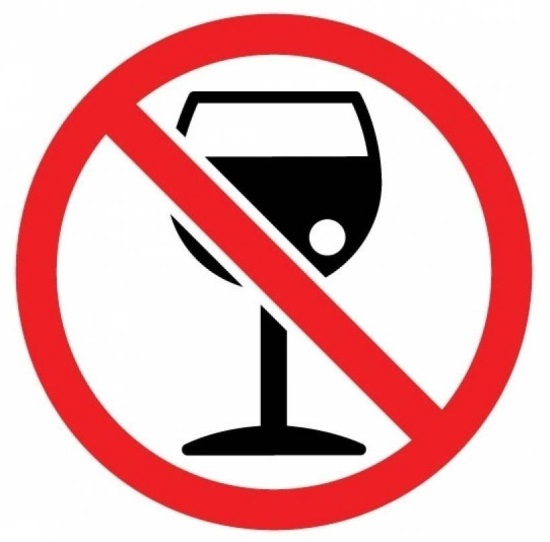 2 правило.
Не курить! При курениивы портите свои лёгкие, а это приводит к болезням лёгких и к их осложнениям. При этом вы портите воздух, которым дышат другие люди. И одно из самых главных, это то, что когда вы курите, вы портите будущее вашего  будущего ребёнка
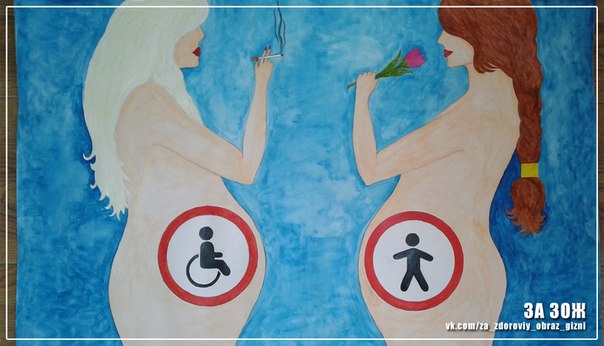 «Курильщик впускает в свои уста врага,
 который похищает мозг»
(английская народная поговорка)

«От курения тупеешь, оно несовместимо с 
творческой работой»
И.Гете.

«Табак … неизбежно ослабляет энергию»
Оноре де Бальзак.
Каждая сигарета отнимает от 5 до 15 минут жизни!
Запомни – человек не слаб. 
Рожден свободным. Он не раб.
Сегодня вечером. Как ляжешь спать ты,
 должен так себе сказать:
“Я выбрал сам дорогу к свету
 Я, презирая сигарету, 
Не стану ни за что курить.
 Я человек. Я должен сильным быть!”
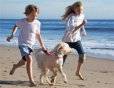 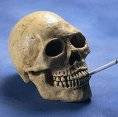 НЕТ!!!
ДА!!!
3 правило.
Наркотики. Это самое ужасное противопоставление для здорового образа жизни. Ведь либо на долгое время сложно восстановление! Или же давайте порассуждаем, какие последствия могут быть.
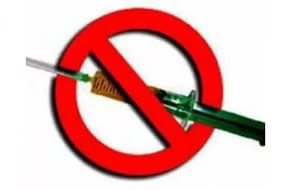 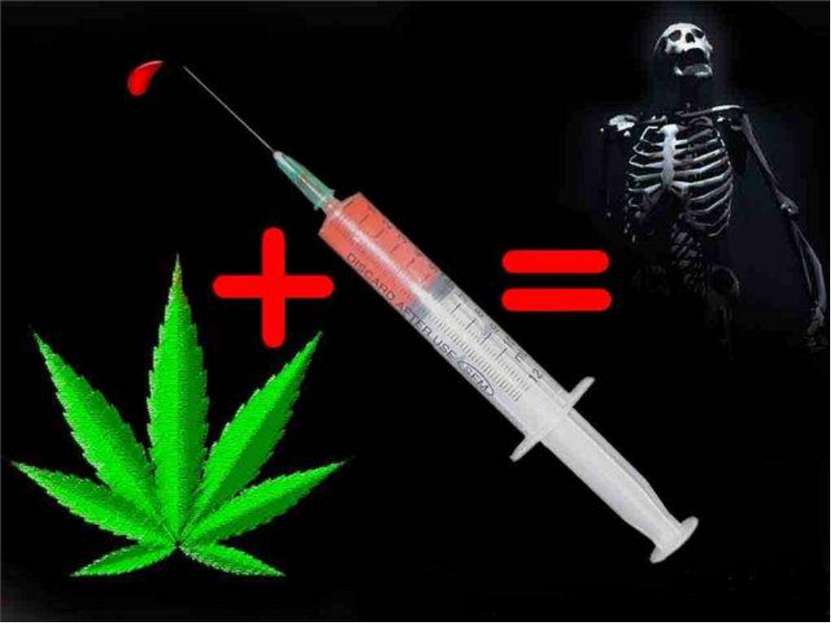 А теперь, что НУЖНО делать, для того, что бы называть себя человеком живущим ЗДОРОВЫМ ОБРАЗОМ ЖИЗНИ?
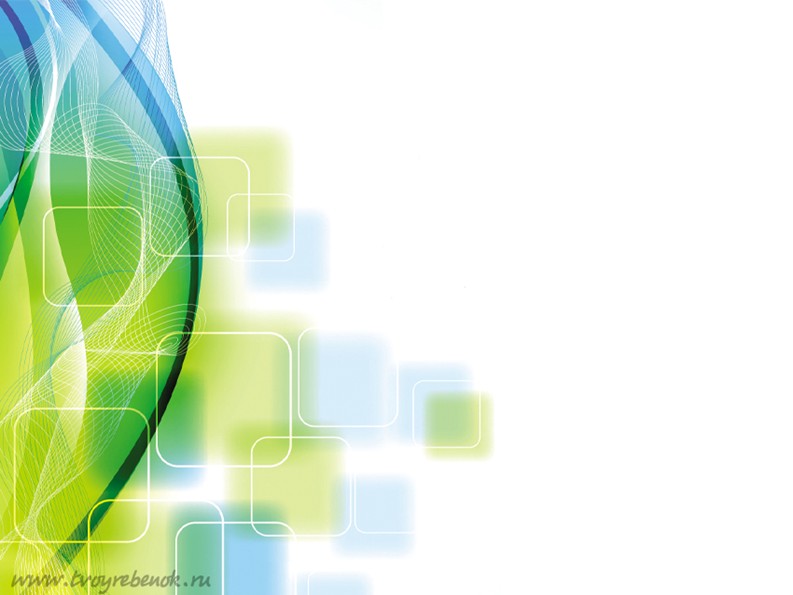 СПОРТ
Спорт одна из самых главных, частей ЗОЖ. Занимайтесь, спортом и тогда вы будете на 40% ближе к Здоровому Человеку
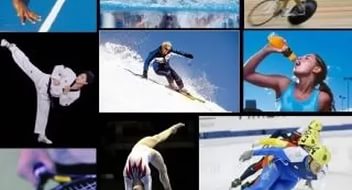 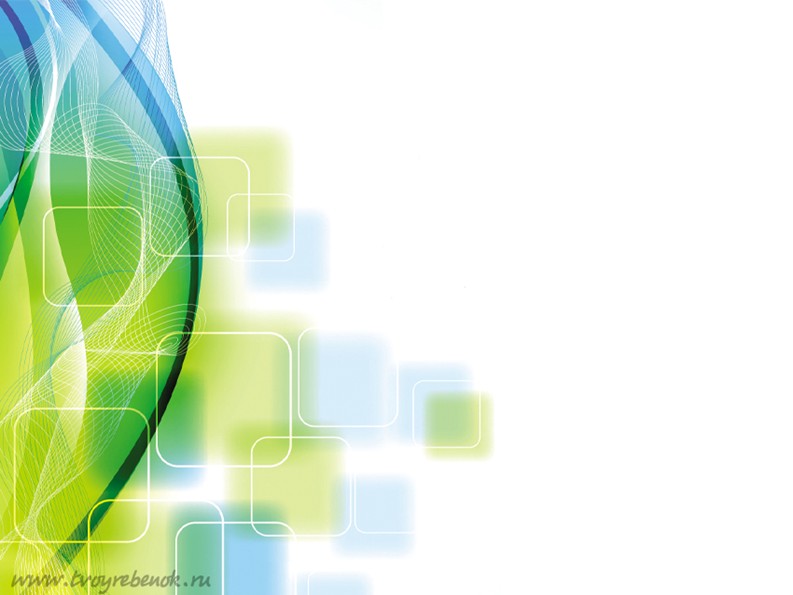 ПИТАНИЕ
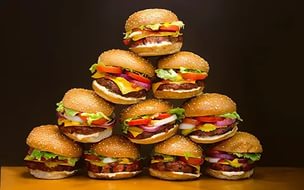 Самое главное! Это питание. Конечно от еды из Макдоналдса вы никогда не получите ни какой пользы! А вот от яблок, моркови и других фруктов и овощей польза будет.
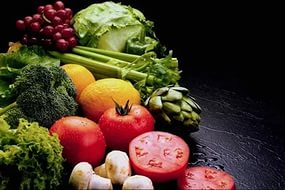 6. Почему полезно есть овощи и фрукты сырыми?
В сырых овощах и фруктах больше витаминов, чем в вареных!!!
Функциональные продукты
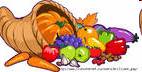 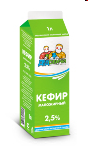 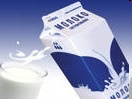 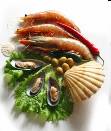 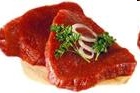 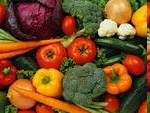 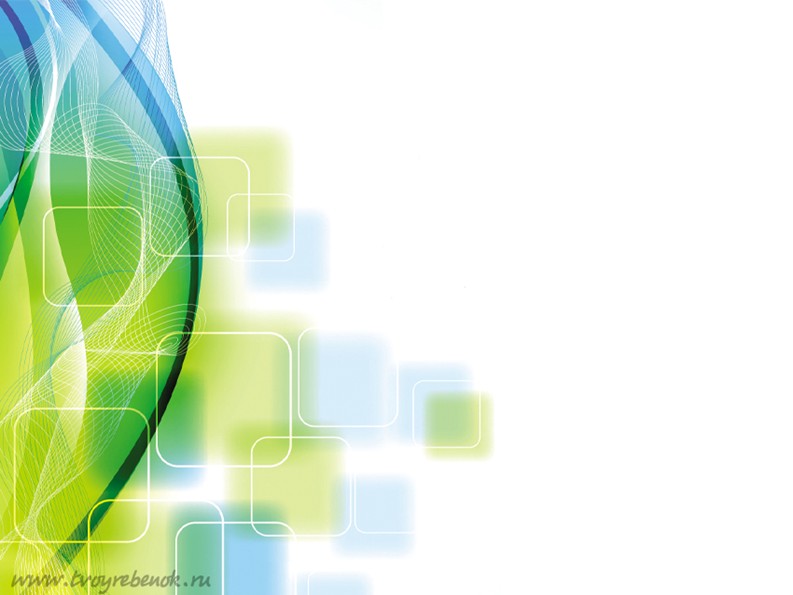 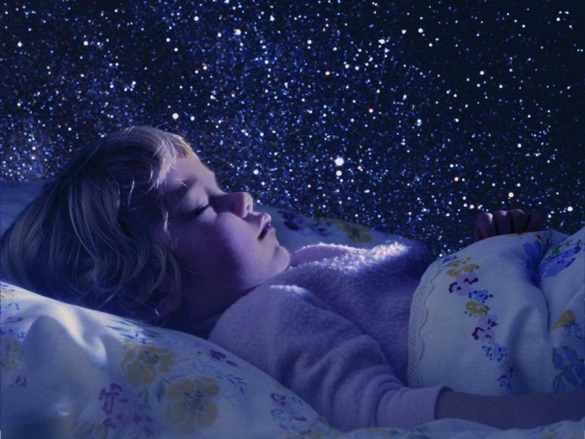 СОН
Сон положительно влияет на здоровье.  Как правило, что бы выспаться взрослому человеку, нужно поспать примерно 8 часов, а ребёнку минимум 9. Так, что ложитесь по раньше, чтобы высыпаться!
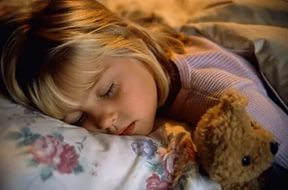 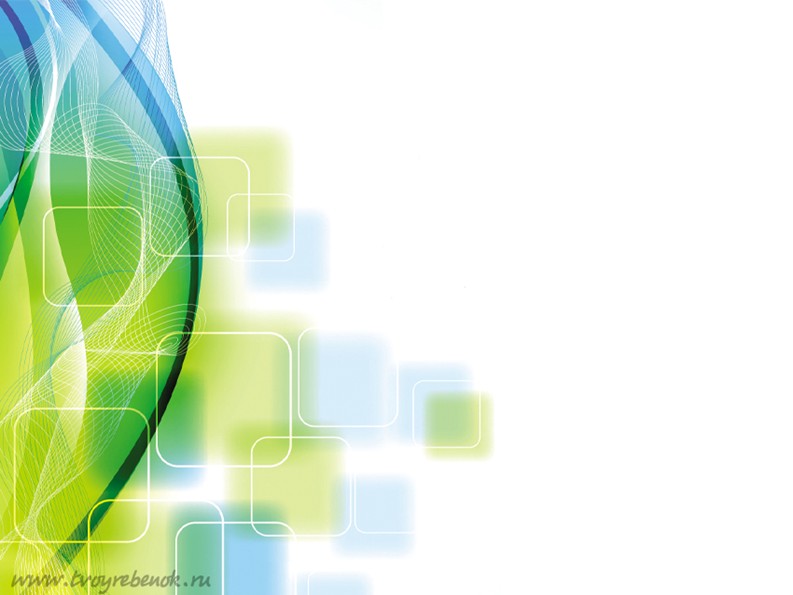 ПРОГУЛКА
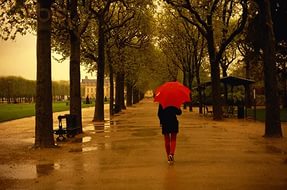 Прогулка. Конечно, как без свежего воздуха? Нет. Без него ни как. Так, что не забывайте погулять хотя бы минут 15-30.
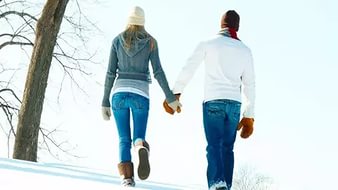 А теперь не много, в общем о ЗОЖ.
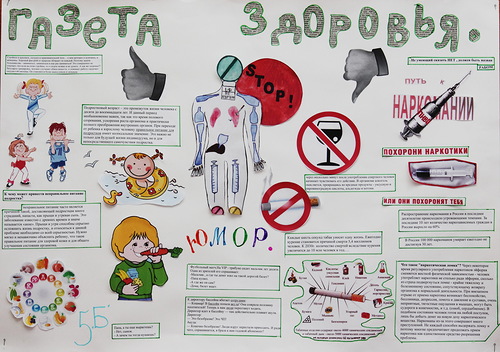 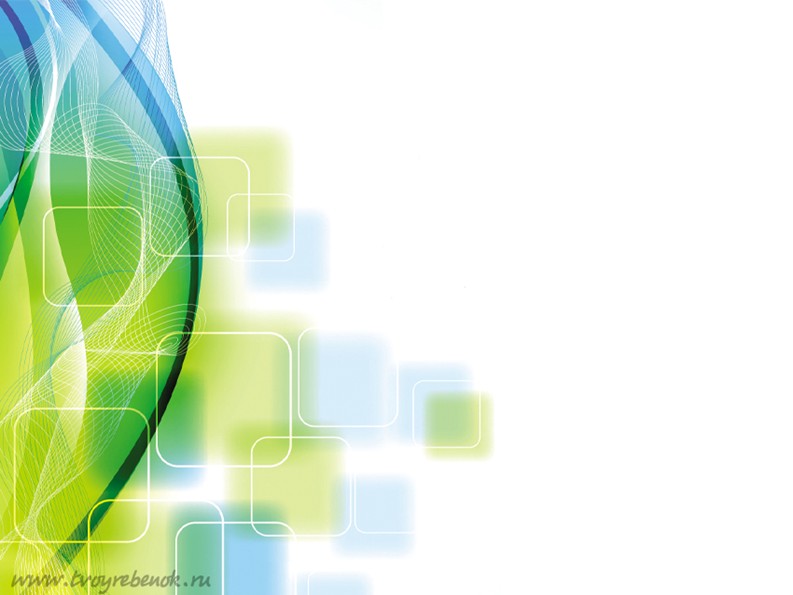 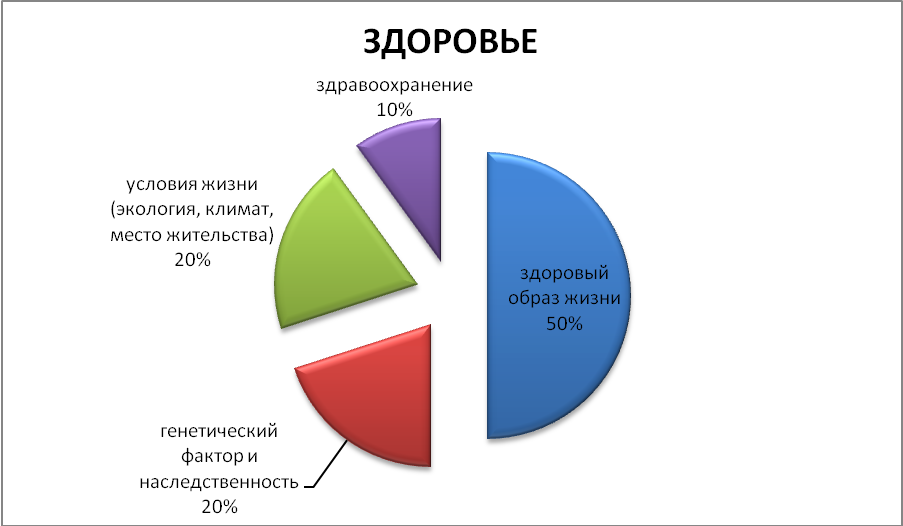 Здоровье
Это-
Вот пирамида здоровья!Которую нужно соблюдать!А вы её соблюдаете?
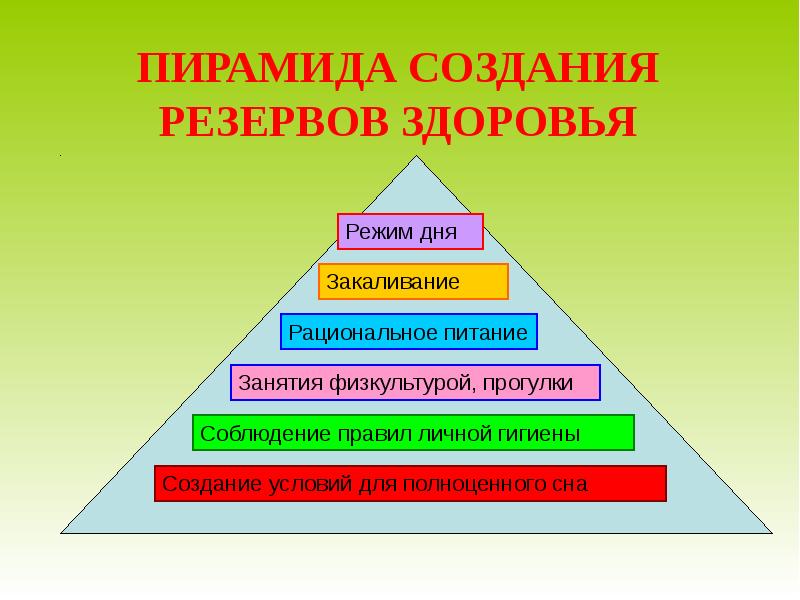 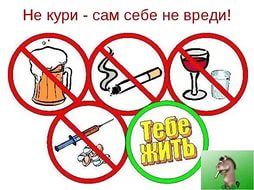 Что вы тут видите?
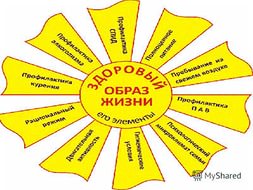 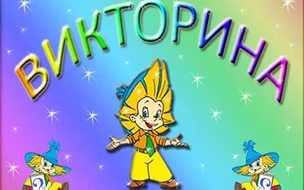 Викторина!!!
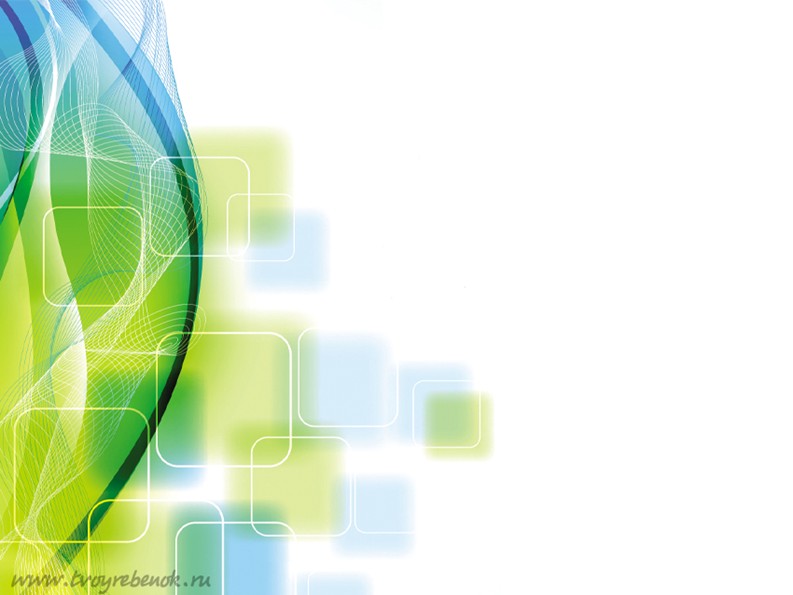 Поехали))
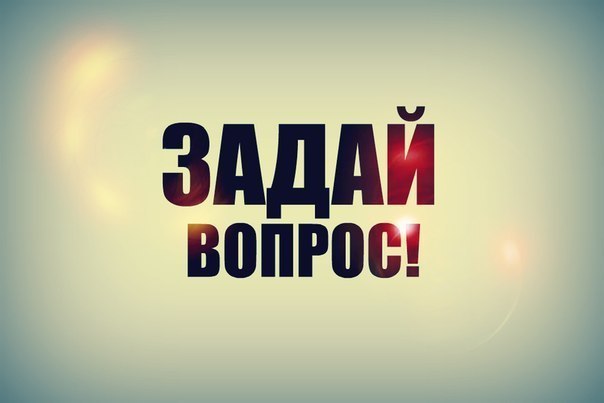 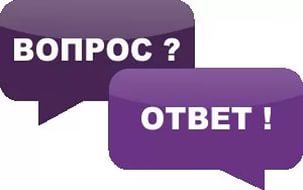 Продолжите пословицу:
1) Здоров будешь - ……………
1) Здоров будешь – все добудешь
Продолжите пословицу:
2) Лучше средства от хвори нет - ……………
2) Лучше средства от хвори нет: делай зарядку до старости лет.
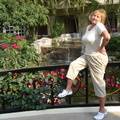 Продолжите пословицу:
3) Двигайся больше – …………
3) Двигайся больше – проживешь дольше.
Продолжите пословицу:
4) Держи голову в холоде, живот  в ………
4) Держи голову в холоде, живот в голоде, а ноги в тепле.
5) В здоровом теле - …….
5) В здоровом теле - здоровый дух.
6) Аппетит от больного бежит, а ….
5) Аппетит от больного бежит, а к здоровому катится.
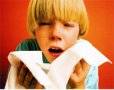 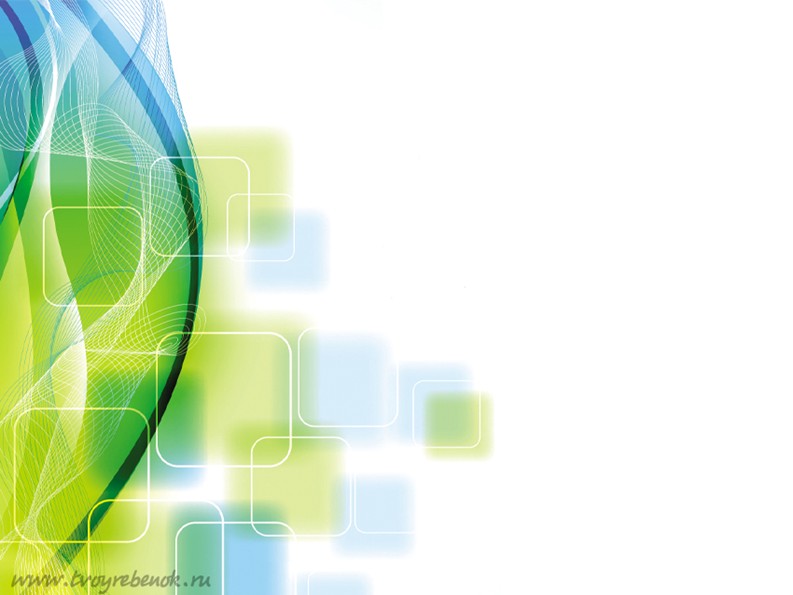 К чему приведёт курение?
       К сильный болезням лёгких, и смерти.
         К чему приведет выпивка алкоголя?
Сильные боли и страдания! Или же ГИБЕЛЬ! 
                 К чему приведёт  употребление  наркотиков?
Долгое выздоровление, или же…….
                           Что нужно для ЗОЖ?
     Не пить, не курить, не употреблять наркотики,         заниматься спортом, употреблять в пищу   полезному еду, а не Бургеры, Картошки фри и всё                 тому подобное.
28. Заполните таблицу:
Подведём итоги))
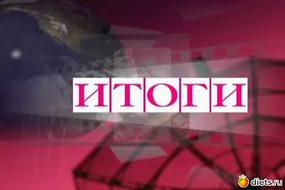 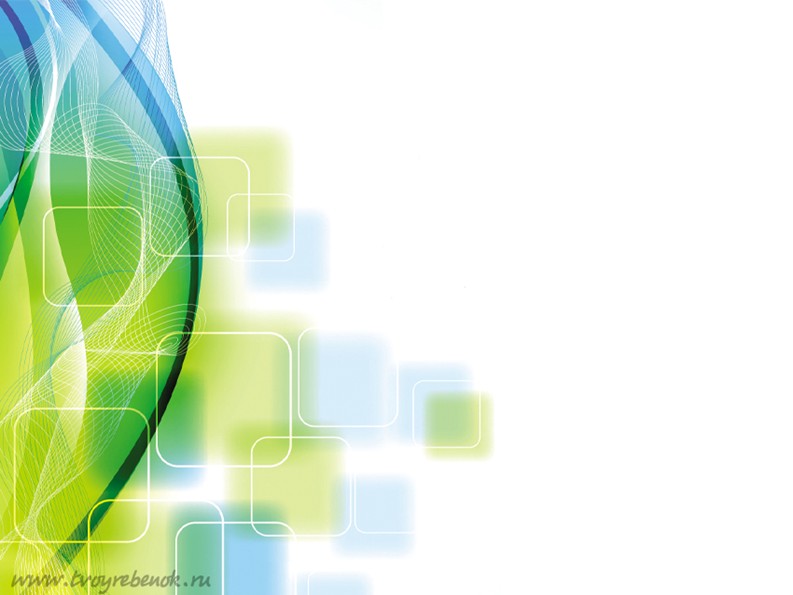 Мы узнали, что нужно соблюдать, 
Для ЗОЖ, и чего не нужно было
Делать….

Вывод: НИ КОГДА НЕ ДЕЛАЙТЕ,
ТО ЧТО МЫ СЕГОДНЯ ВЫЯСНИЛИ
ЧТО НЕЛЬЗЯ ДЕЛАТЬ.